ΕΛΛΗΝΙΚΗ ΕΠΑΝΑΣΤΑΣΗ1821
Επαναστατικές εστίες
Η επανάσταση ξέσπασε σε διάφορα σημεία της Πελοποννήσου τον Μάρτιο του 1821

Επεκτάθηκε στη Στερεά Ελλάδα, την Κρήτη, το Αιγαίο, την Ήπειρο, τη Μακεδονία, τη Θράκη, την Κύπρο και τη Μικρά Ασία.

Εδραιώθηκε στην Πελοπόννησο, στη Στερεά Ελλάδα και τα νησιά του Αιγαίου
Επαναστατικές εστίες
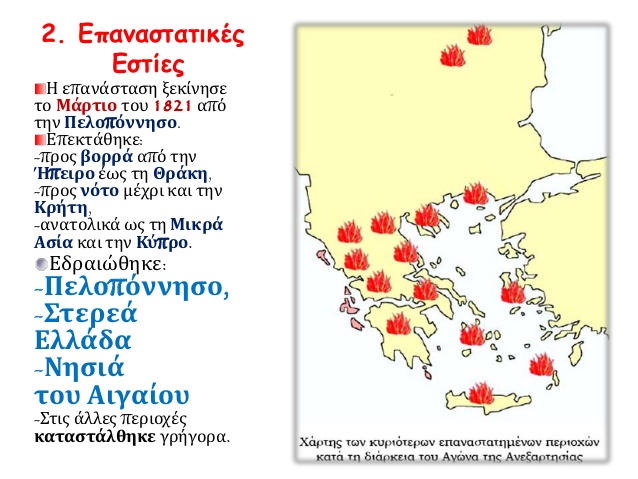 1821
24 /2: Ο Αλέξανδρος Υψηλάντης   με την επαναστατική προκήρυξη «Μάχου υπέρ πίστεως και πατρίδος» σηματοδοτεί  την επίσημη έναρξη της Επανάστασης στις Παραδουνάβιες Ηγεμονίες.

22 /3:  Οι  Παπαδιαμαντόπουλος και  Λόντος υψώνουν επαναστατική σημαία στην Πάτρα. Ο Παλαιών Πατρών Γερμανός κατασκευάζει ξύλινο σταυρό, τον  τοποθετεί στην Πλατεία Αγίου Γεωργίου και εκεί ορκίζονται οι επαναστάτες.

24 /3: Κήρυξη της Επανάστασης στη Ρούμελη. 


10 /4:  Απαγχονισμός του πατριάρχη Γρηγορίου Ε΄ στην Κωνσταντινούπολη.
1821
8/5:  Ο Οδυσσέας Ανδρούτσος αντιμετωπίζει με  επιτυχία στο Χάνι της Γραβιάς  τις δυνάμεις των Κιοσέ Μεχμέτ και  Ομέρ Βρυώνη .

26/5:  Πράξη των Καλτετζών: Ιδρύεται η Πελοποννησιακή Γερουσία με πρόεδρο τον Πετρόμπεη Μαυρομιχάλη.

23/9: Οι επαναστάτες καταλαμβάνουν την πρωτεύουσα του Μοριά, την Τριπολιτσά.

20/12: Α΄Εθνοσυνέλευση στην Επίδαυρο
1822
1/1:            Ψηφίζεται το «Προσωρινό Πολίτευμα της Ελλάδος» στην Επίδαυρο.

30/5:         Καταστροφή της Χίου: 23.000 νεκροί και 47.000 αιχμάλωτοι .

25-28 /7:   Συντριβή του Δράμαλη στα Δερβενάκια.

25/10:      Αρχίζει η 1η  πολιορκία του Μεσολογγίου από  Ομέρ Βρυώνη και   Κιουταχή πασά. 

29/10:       Ανατίναξη τουρκικής ναυαρχίδας από Κων. Κανάρη 

2 /12:        Το Συνέδριο της Βερόνας αποκηρύσσει  την Ελληνική Επανάσταση

31/12:       Λύεται η 1η  πολιορκία του Μεσολογγίου.
1823
18/1:          Το Ναύπλιο έδρα της επαναστατικής κυβέρνησης.

Μάρτιος :  Η Αγγλία αναγνωρίζει τους Έλληνες ως εμπολέμους. 

30 /3:          Αρχή  εργασιών  Β΄ Εθνικής Συνέλευσης  στο Άστρος
 Κυνουρίας. 

 8-9/8:        Μάχη στο Κεφαλόβρυσο. Θάνατος του Μάρκου Μπότσαρη.

Φθινόπωρο: Αρχίζει η διαμάχη ανάμεσα στους αγωνιστές. 

24/12:         Ο λόρδος Μπάιρον φτάνει στο Μεσολόγγι.
1824
Ιανουάριος : Ρωσικό Σχέδιο των Τριών Τμημάτων για την επίλυση του ελληνικού προβλήματος. 
16-17/1: Οι πολιτικές αντιθέσεις εκφράζονται  με την παρουσία δύο κυβερνήσεων: Η μία έχει  έδρα  στην Τρίπολη (Πετρόμπεης Μαυρομιχάλης) και η άλλη στο Κρανίδι (Κουντουριώτης). 
7/5: Ο λόρδος Βύρων πεθαίνει στο Μεσολόγγι.
 Μάιος : Τελειώνει η πρώτη φάση της πολιτικής σύγκρουσης με την κατάληψη του Ναυπλίου από τους οπαδούς του Κουντουριώτη. Βουλευτικές εκλογές.
 21/6: Καταστροφή των Ψαρών από τους Τουρκοαιγυπτίους. 
29/8: Ναυμαχία του Γέροντα και πυρπόληση της τουρκικής ναυαρχίδας.
1825
15/4:       Αρχίζει η 2η πολιορκία του Μεσολογγίου από τον Κιουταχή.

20/5:       Μάχη στο Μανιάκι. Θάνατος του Παπαφλέσσα.

31(;)/5 :   Δολοφονία  Μπουμπουλίνας στις Σπέτσες.

13/6:       Νίκη των Ελλήνων στους Μύλους της Αργολίδας (Μακρυγιάννης και  Δημήτριος Υψηλάντης).
1826
1 /1:  Απόρριψη πρότασης Ιμπραήμ για παράδοση Μεσολογγίου. 
4 /4:  Πρωτόκολλο της Πετρούπολης (Ρωσία –Αγγλία). Αποφασίζεται η μεσολάβηση ανάμεσα στους Έλληνες και την Πύλη για τη δημιουργία αυτόνομου ελληνικού κράτους,  φόρου υποτελές στον Σουλτάνο. 
6/4:  Γ΄ Εθνοσυνέλευση στην Επίδαυρο. Αποφασίζεται  αγγλική διαμεσολάβηση ανάμεσα στους Έλληνες και τους Τούρκους. 
10-11 /4: Έξοδος του Μεσολογγίου 
 16 /7: Ο Κιουταχής στην Αθήνα. Στρατοπεδεύει στα Πατήσια. Κανονιοβολισμός της πόλης.
3 /8: Ο Γκούρας κλείνεται με τους άντρες του στην Ακρόπολη. Η πόλη παραδίδεται στον Κιουταχή.
6 /8:   Νίκη του Γ. Καραϊσκάκη στο Χαϊδάρι. 
25 /12:Απορρίπτεται πρόταση του Κιουταχή για  παράδοση.
1827
4/3:     Μάχη στο Κερατσίνι, νίκη των Ελλήνων ( Γ.Καραϊσκάκης).

30 /3:     Γ΄ Εθνοσυνέλευσης στην Τροιζήνα. Ο Ιω. Καποδίστριας «Κυβερνήτης της Ελλάδος».

22-23/4:  Θανάσιμος τραυματισμός του Καραϊσκάκη στη μάχη του Φαλήρου. 

24/5:       Παράδοση της Ακρόπολης στους Τούρκους.

17/8:       Η κυβέρνηση και η βουλή εγκαθίστανται στην Αίγινα. 

8-20/10:    Ναυμαχία Ναυαρίνου.
1828
6/1: Ο Ιω Καποδίστριας στο Ναύπλιο. Τρεις μέρες αργότερα φτάνει στην Αίγινα, 1η  πρωτεύουσα της ελεύθερης Ελλάδας.
 2/2: Ίδρυση της «Εθνικής Χρηματιστικής Τράπεζας» και καθιέρωση του Φοίνικα ως εθνικού νομίσματος. 
14/4: Η Ρωσία κηρύσσει τον πόλεμο εναντίον της Οθωμανικής Αυτοκρατορίας. 
4/9: Αρχίζει η αποχώρηση των τουρκοαιγυπτιακών στρατευμάτων από την Πελοπόννησο. Στις 27/9 αποχωρεί και ο Ιμπραήμ.
16/11:Πρωτόκολλο Λονδίνου (Αγγλία,Γαλλία,Ρωσία).  Καθορίζονται τα σύνορα του νέου κράτους (Πελοπόννησος, Κυκλάδες).
1829
22/3: ΠρωτόκολλοΛονδίνου (Αγγλία,Γαλλία,Ρωσία).
Καθορίζονται τα παρακάτω:
Τα σύνορα του αυτόνομου ελληνικού κράτους προς βορρά καθορίζονται από τη γραμμή Αμβρακικού-Παγασητικού.
Στο νέο κράτος θα περιλαμβάνονται τα νησιά Σποράδες, Κυκλάδες, Σάμος και πιθανόν η Κρήτη.
 Κληρονομική μοναρχία.
Ετήσιος φόρος υποτέλειας  1.500.000 γρόσια

 12/9: Μάχη στην Πέτρα Βοιωτίας (Δημήτριος Υψηλάντης). Η τελευταία μάχη του αγώνα.
 
Οκτώβριος: Η αντιπολιτευτική κίνηση εναντίον του Καποδίστρια διογκώνεται κυρίως στη Μάνη και την Ύδρα.
1830
3/2:Πρωτόκολλο Λονδίνου( Αγγλία, Γαλλία, Ρωσία). Δημιουργία ανεξάρτητου ελληνικού κράτους  (Αχελώος-Σπερχειός).

Ιούνιος: Αντικυβερνητικές εκδηλώσεις στη Μάνη.

Δεκέμβριος: Στάση των Μαυρομιχαλαίων στη Μάνη εναντίον του Καποδίστρια.
1831
16/9: Πρωτόκολλο του Λονδίνου. Καθορίζονται τα βόρεια σύνορα του ελληνικού κράτους στη γραμμή Αμβρακικού-Παγασητικού.

27/9: Δολοφονία του Καποδίστρια στο Ναύπλιο . 

5/12: Αρχίζει στο Άργος η Ε΄Εθνοσυνέλευση.
1832
1-13/3:  Ο Όθωνας της Βαυαρίας  ηγεμόνας της Ελλάδας.

21/7: Συνθήκη Κωνσταντινούπολης.Καθορίζονται τα βόρεια σύνορα του νέου κράτους (Αμβρακικός-Παγασητικός).

11-23/7: Γεννιέται στο Ναύπλιο ο Χαρίλαος Τρικούπης, γιος του Σπυρίδωνα Τρικούπη και της Αικατερίνης Μαυροκορδάτου, αδελφής του Αλέξανδρου Μαυροκορδάτου.


30/8: Πρωτόκολλο του Λονδίνου. Οριστικοποιούνται τα σύνορα της Ελλάδας, απορρίπτονται τα αιτήματα των Κρητικών και των κατοίκων της Σάμου για ένωση.
Χ.Παχής
Γ ύ ζ η ς
Βρυζάκης
Βρυζάκης
Lipparini
Peter von Hess
Βρυζάκης
Lipparini
Delacroix
Ησαϊας
Βρυζάκης
Delacroix
Βρυζάκης
Βρυζάκης
Βρυζάκης
Βρυζάκης
Peter von Hess
Peter von Hess
Καλογερόπουλος
Λύτρας
Peter von Hess
Peter von Hess
Δ.Ζωγράφος
Peter von Hess
Βρυζάκης